Kommunal anslutning till Utbetalningsmyndigheten8 maj 2025
Utbetalningsmyndigheten
Samhällsproblemet felaktiga utbetalningar
Lägre förtroende och minskad tillit
KONSEKVENS
Välfärdsbrott som del av den kriminella ekonomin.
15-20
MILJARDER KRONOR PER ÅR
Organiserad brottslighet

Ekonomisk brottslighet

Upprepade avsiktliga fel

Enstaka avsiktliga fel

Oavsiktliga fel
56%
MISSTÄNKT MEDVETET
Konsekvens
Omfattande ekonomiska förluster för skattebetalarna
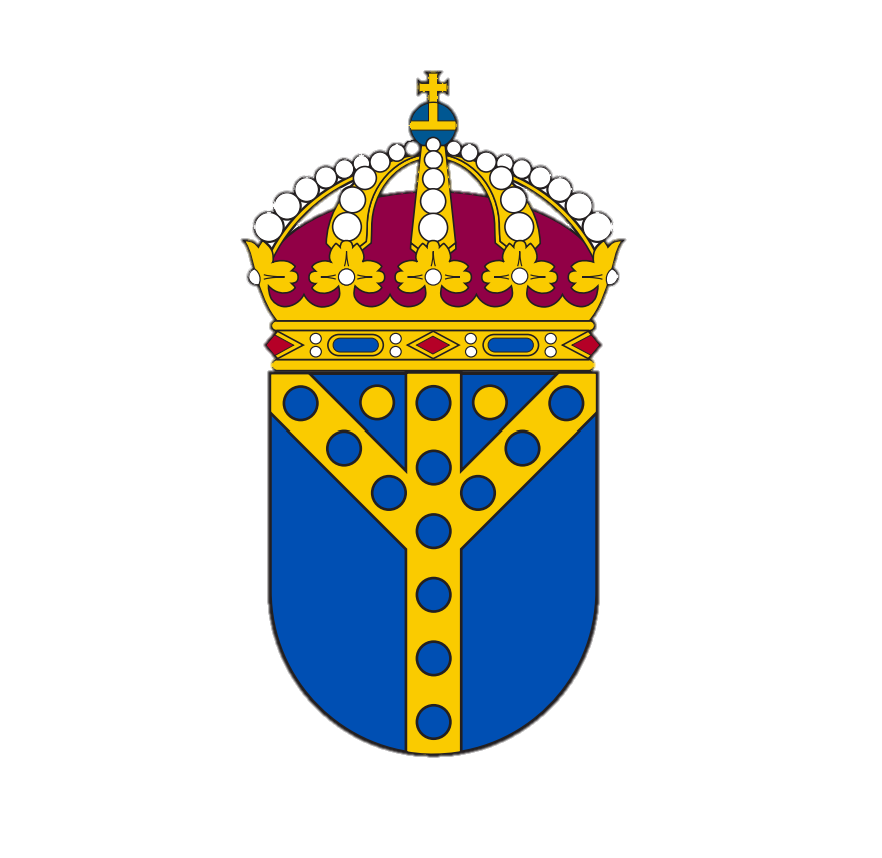 Hindret är större än sekretess
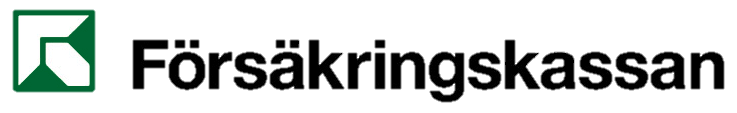 ?
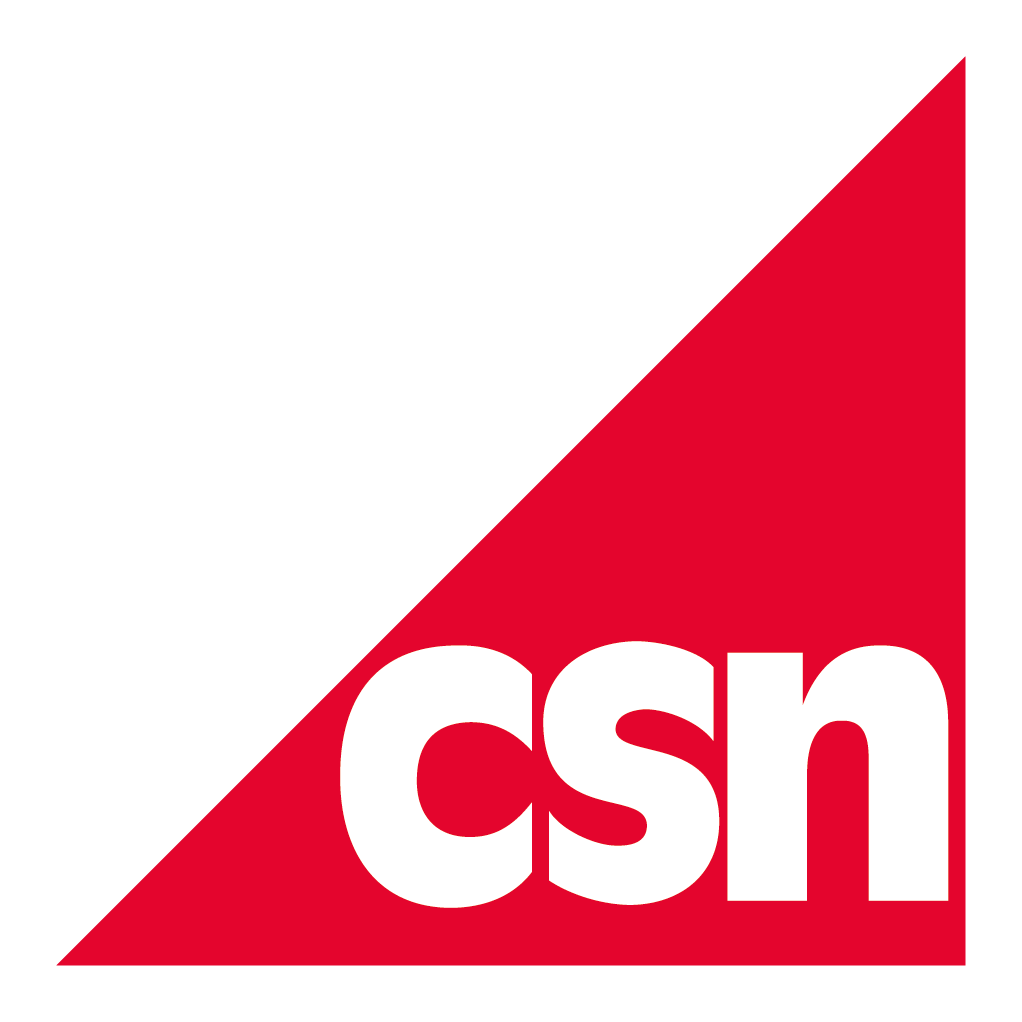 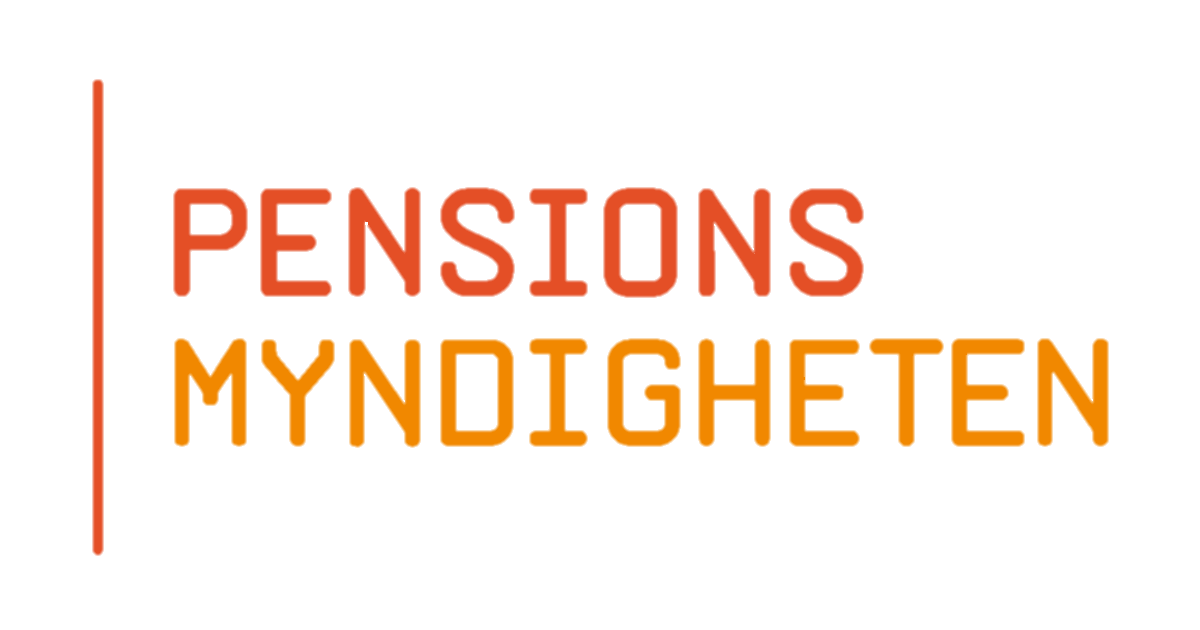 Rättsliga hinder för informationsutbyte
Sekretess
Personuppgiftsbehandling
UBM
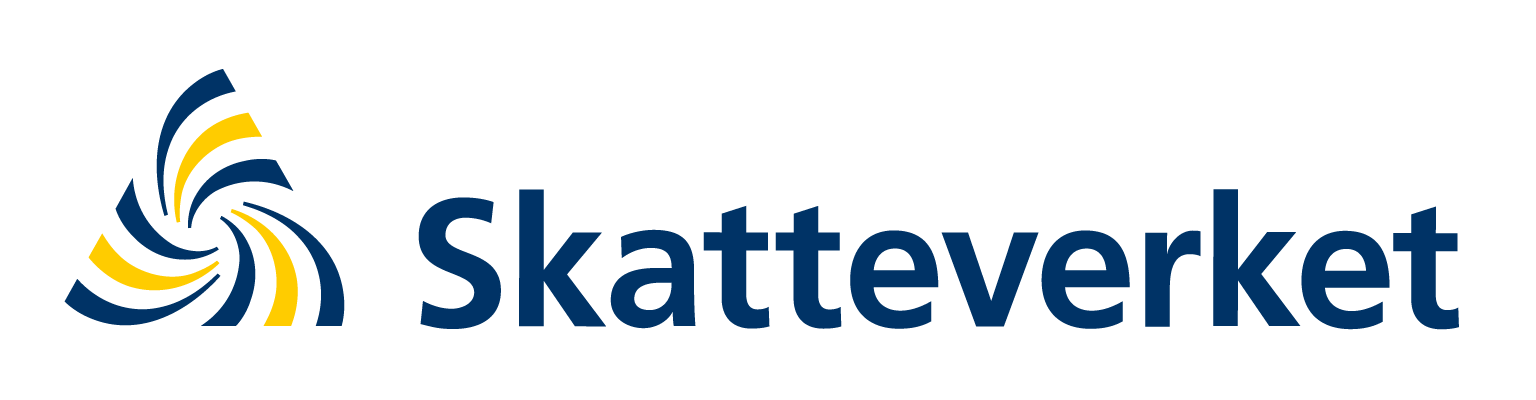 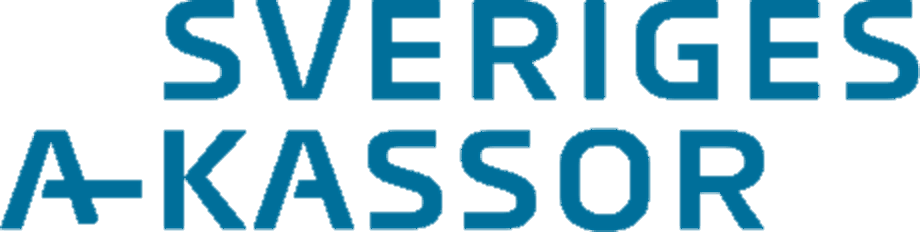 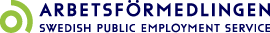 Bristande överblick
Vem har uppgifter som jag behöver? 
Vem behöver mina uppgifter? 
Hur ska data överlämnas? 
Håller data tillräcklig kvalitet?
Stor potential i dataanalys av flera myndigheters data för att hitta fler felaktiga utbetalningar
Utbetalningsmyndighetens uppdrag
Upptäcka, förhindra och förebygga felaktiga utbetalningar
Dataanalys och granskning
Genomföra systemövergripande dataanalyser och granskningar på individ- och organisationsnivå
Betalningsförmedling
Administrera ett system med transaktionskonto för enskilda, 
företag och andra organisationer
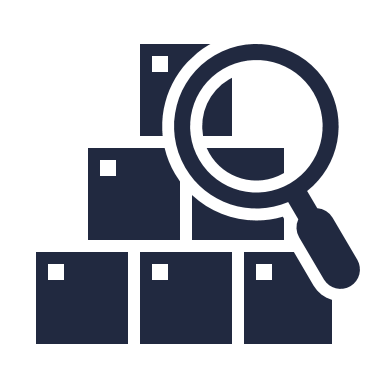 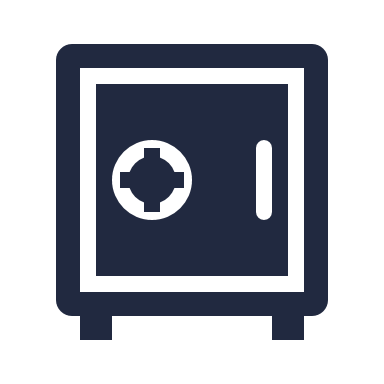 Inriktning 2025
Avancerade angrepp på välfärdssystemen
Kunskapsuppdrag 
Samla, analysera och 
förmedla kunskap
Beredskapsmyndighet
Beredskapssektor 
ekonomisk säkerhet
UBM har unikt omfattande tillgång till data
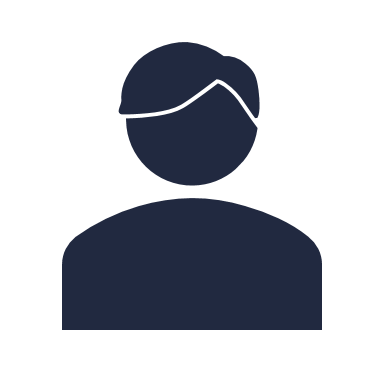 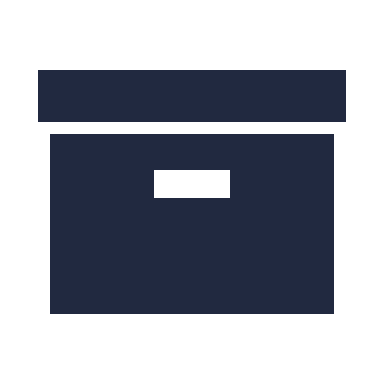 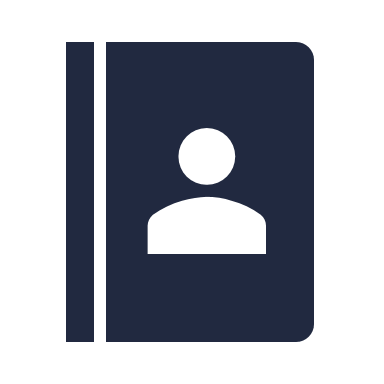 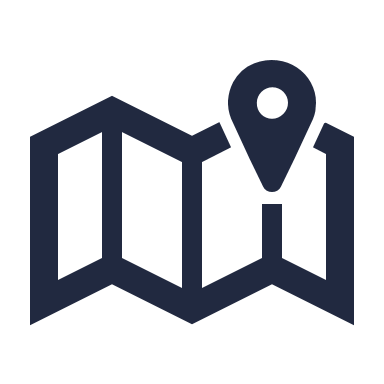 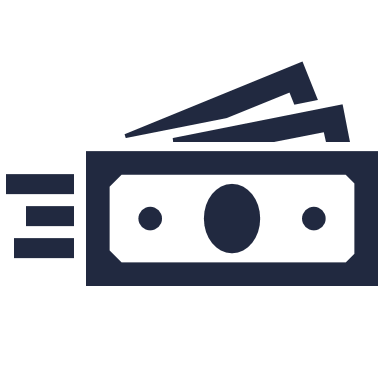 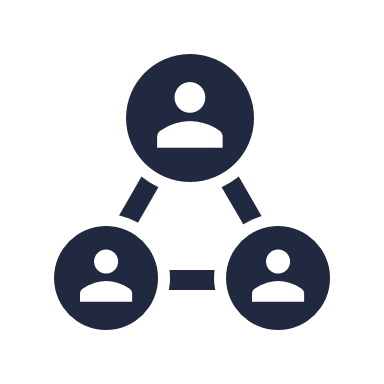 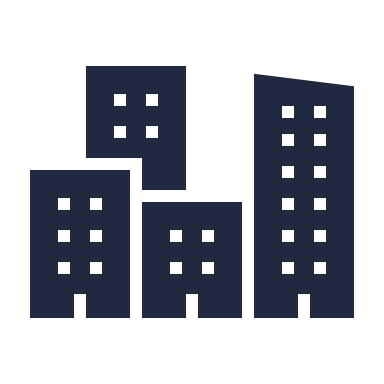 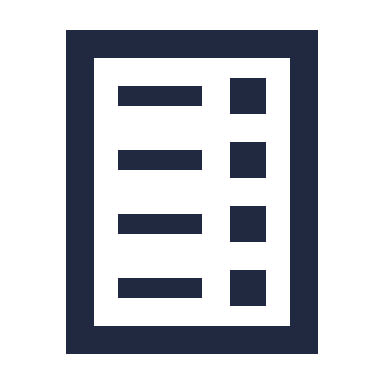 Uppehållstillstånd och arbetstillstånd samt underlag
Underlag från 8 myndigheter och A-kassor
Kontaktuppgifter från 8 myndigheter och A-kassor
Folkbokföring
Skatteinbetalningar
Information om företrädare
Företagsinformation från 9 myndigheter och A-kassor
Tillstånd för assistansbolag
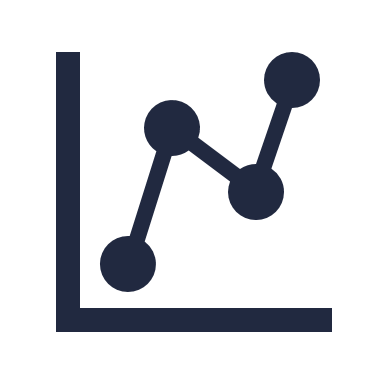 Dataanalys
Kr
Beslutande myndighet:
Stoppad utbetalning
Återkrav
Polisanmälan
Andra åtgärder
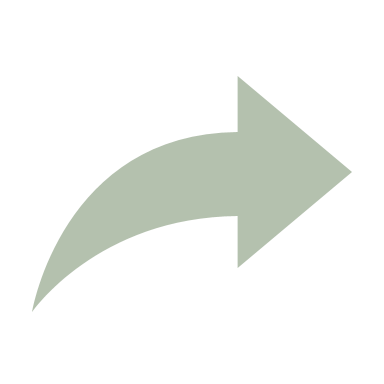 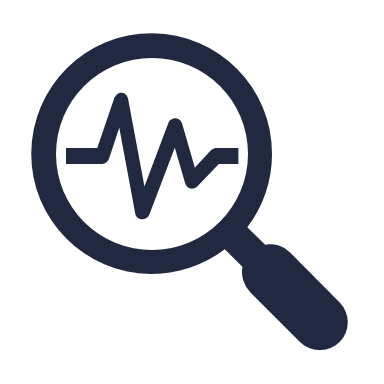 Inledande granskning
Relevanta uppgifter från myndigheter och kreditinstitut
Underrättelse
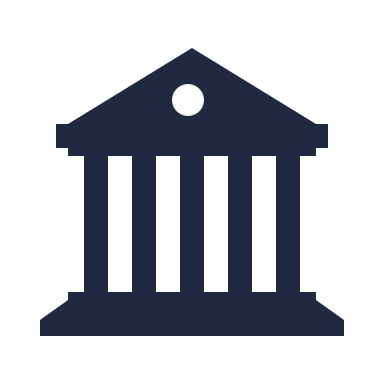 Utbetalningsdata
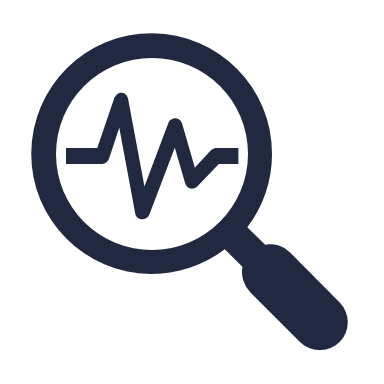 Fördjupad granskning
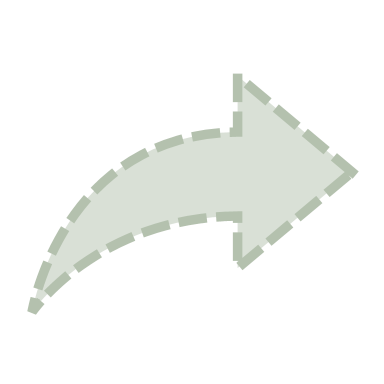 Både felaktiga utbetalningar och andra fel
Risk för felaktig utbetalning
Bedömning av felet
Motivering
Information som kan vara relevant för att bedöma felaktigheten
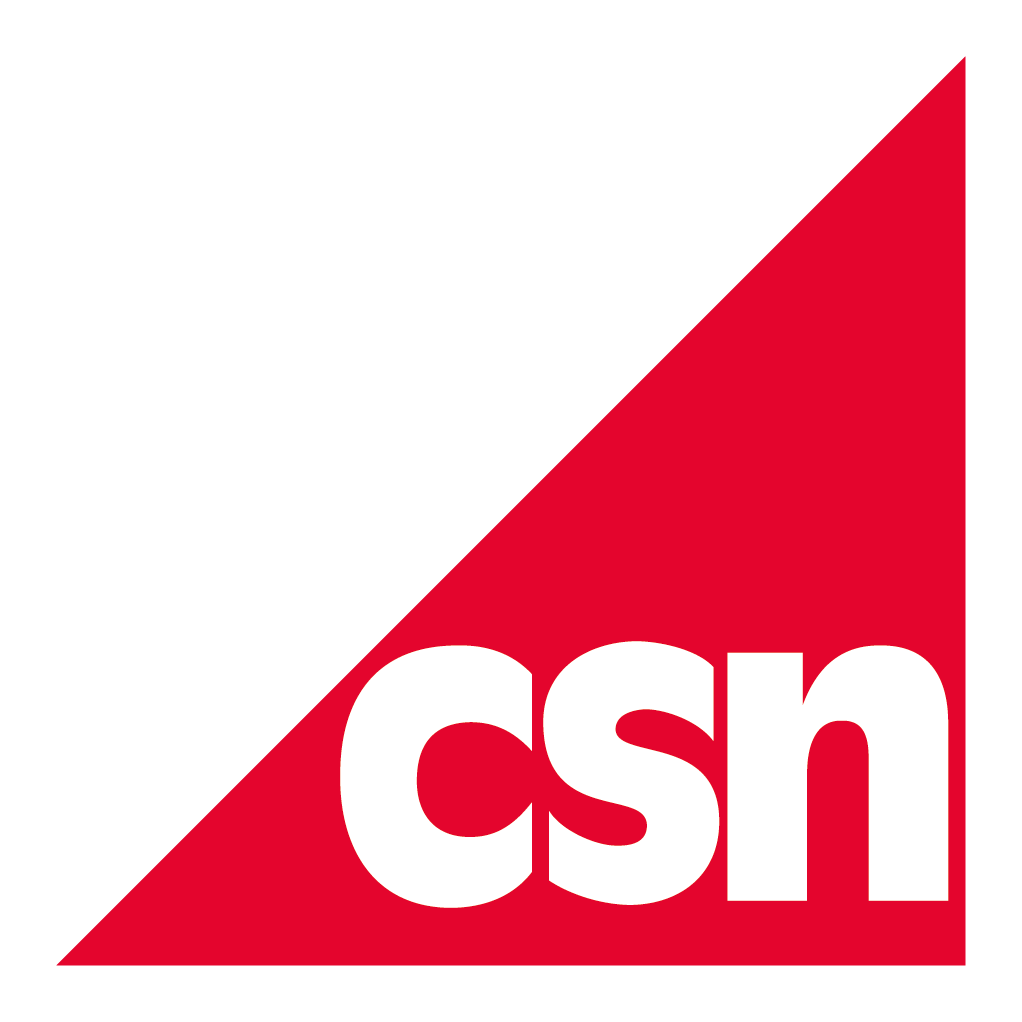 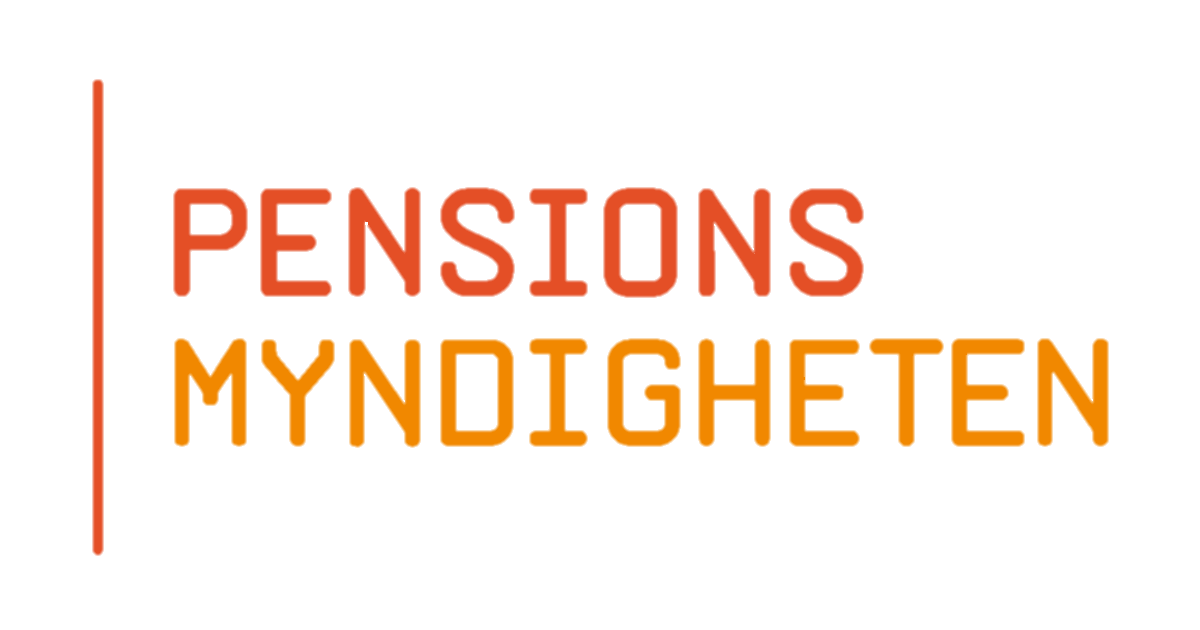 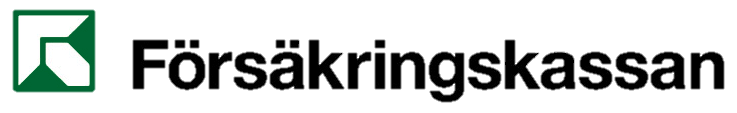 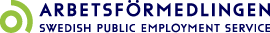 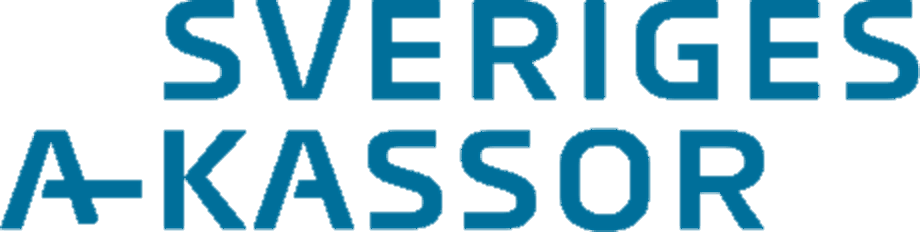 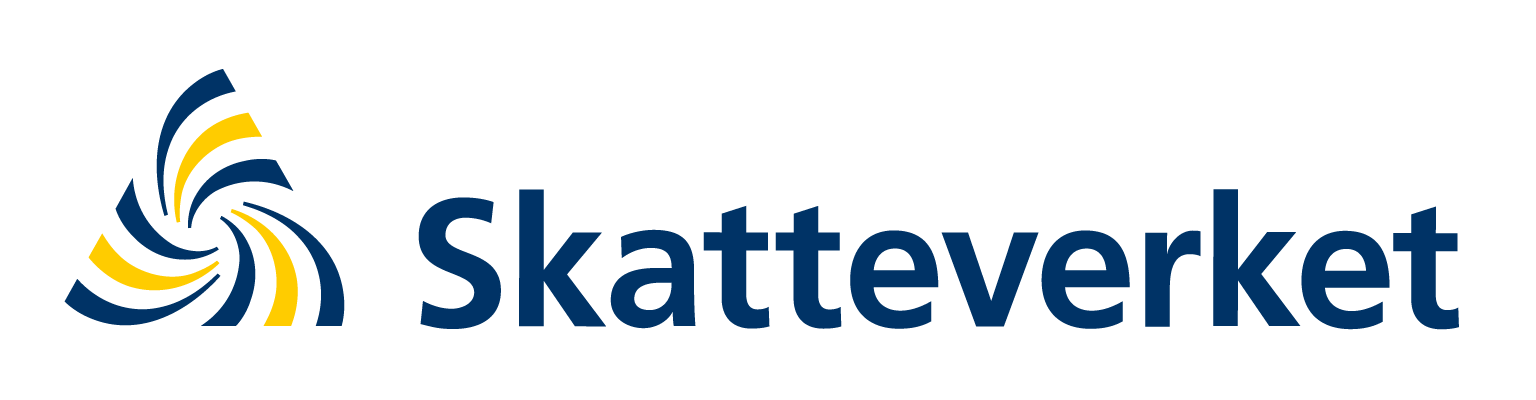 Andra misstänkta fel
Exempelvis risk för:
Felaktig registeruppgift
Felaktigt assistanstillstånd
Felaktigt uppehållstillstånd
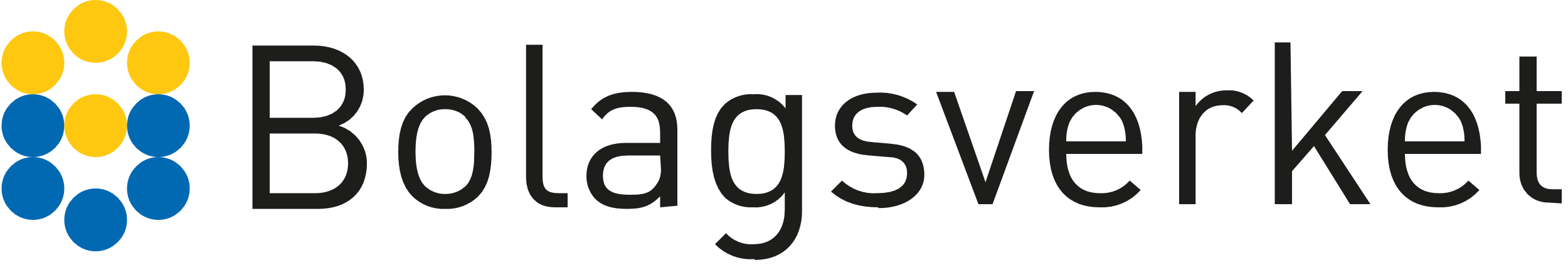 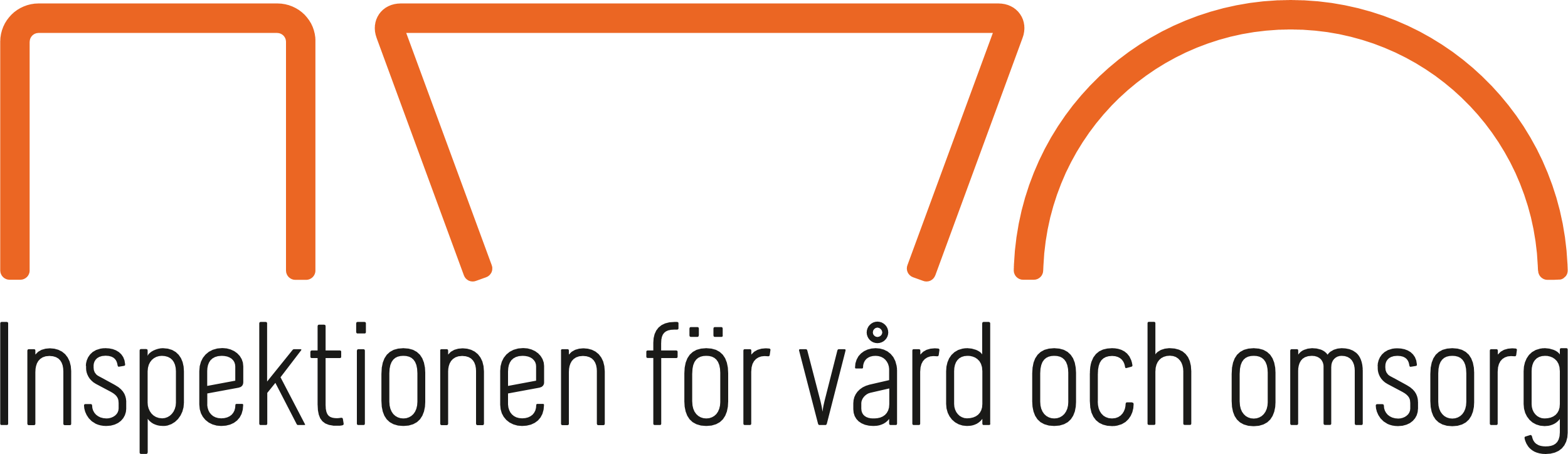 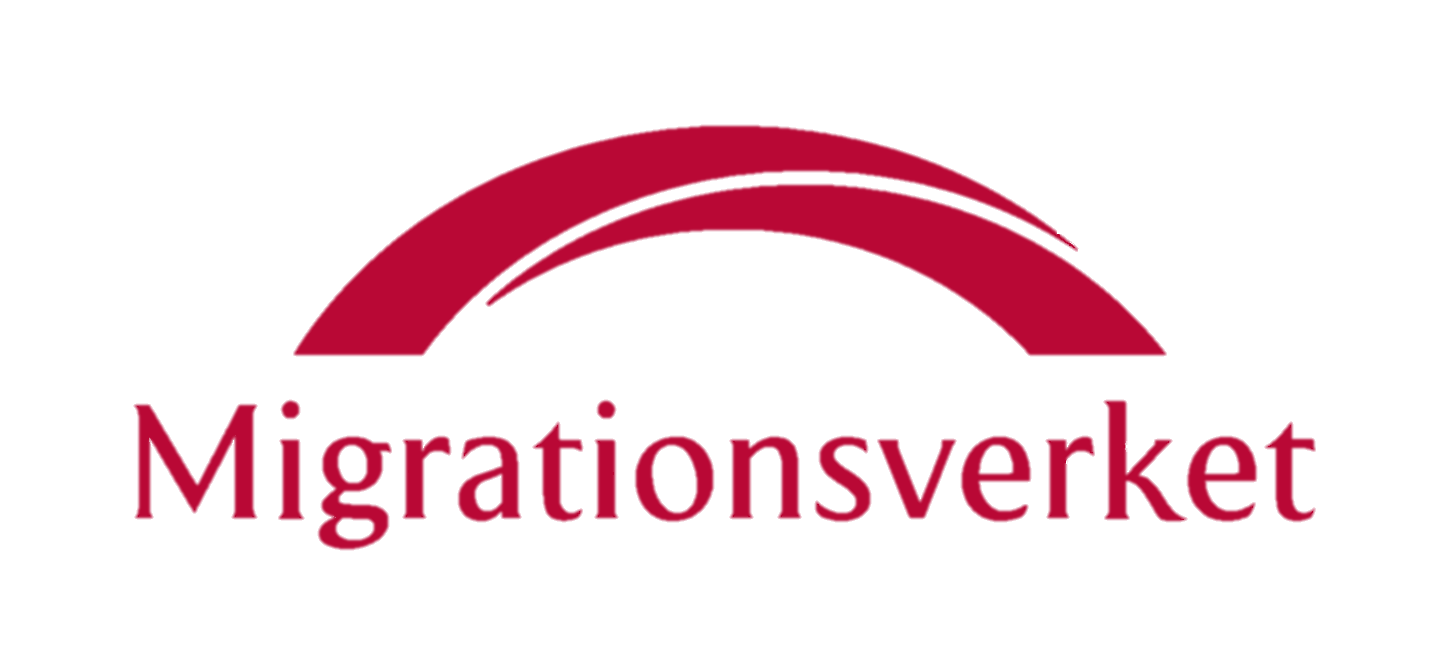 Kontroller
Jobbar och får felaktig förmån
Bor utomlands och får felaktig förmån
Får förmån och saknar legal vistelse
Företag som brottsverktyg
Betalningsförmedling
ANSVARA FÖR UTBETALNINGAR

UPPRÄTTA TRANSAKTIONSKONTON

ALTERNATIVA BETALSÄTT

HANTERA RETURER
CENTRALT KONTOREGISTER

VALIDERA KONTON
Konto-register
Transaktions-konto
Medborgar-gränssnitt
ÖVERSIKT VÄLFÄRDSBETALNINGAR

UPPDATERA KONTO
Utredningen Kommunal anslutning till Utbetalningsmyndighetens verksamhet
SOU 2025:20
Kommittédirektiv
Beslutades den 11 maj 2023.

Kartlägga omfattningen av felaktiga utbetalningar från kommuner och regioner.
Analysera de rättsliga förutsättningarna för kommunal anslutning.
Lämna flera alternativa författningsförslag, där ett ska innebära kommunal anslutning till systemet med transaktionskonto.

Utredningen slutredovisades den 20 februari 2025.
Utbetalningar som omfattats av utredningen Ca 194 miljarder (2022)
Utbetalningar från de olika välfärdssystemen direkt till den enskilda individ som utbetalningen avser eller till någon annan som för den personens räkning tar emot utbetalningen. Ca 24 mdr

Utbetalningar till enskilda huvudmän enligt skollagen (2010:800) och till privata utförare som har hand om skötseln av en kommunal angelägenhet som genom avtal har lämnats över med stöd av kommunallagen (2017:725).           Ca 161 mdr

Utbetalningar av föreningsbidrag. Ca 9 mdr
Utredningens slutsats av kartläggningen
Inte varit möjligt ta fram ett rättvisande och robust underlag om felaktiga utbetalningar i kommunsektorn. 

Det finns inget skäl att tro att de kommunala felaktiga utbetalningarna skulle vara lägre än de statliga. 

Enligt vår bedömning är det möjligt att de felaktiga kommunala utbetalningarna kan uppgå till så mycket som 10 procent av utbetalningarna (19 mdr).

Svårigheter för kommunsektorn att motverka felaktiga utbetalningar.
 
En anslutning till UBM medför nytta för kommunsektorns arbete med att motverka felaktiga utbetalningar.
Utredningens förslag till anslutning
Obligatorisk anslutning av samtliga kommuner och regioner.

Anslutning av alla utbetalningar som omfattats av uppdraget men bör göras successivt i två steg
1) Utbetalningar till enskilda och föreningsbidrag 
3) Utbetalningar till enskilda huvudmän och privata utförare (efter vidare utredning)

Lämnar två fullständiga författningsförslag på anslutning
Anslutning till verksamheten dataanalys och granskning och till två av tre delar av systemet med transaktionskonto; bankkontoregistret och medborgargränssnittet. Förespråkas av utredningen
Anslutning till enbart verksamheten dataanalys och granskning 

Föreslår ändringar och tillägg i befintliga lagar.

Föreslås träda i kraft den 1 juli 2026 och börja tillämpas full ut den 1 juli 2029.
Utredningen om konsekvenser
Kommuner/regioner får bättre möjligheter att följa upp och kontrollera utbetalningar.

Minskad välfärdsbrottslighet.

Kan öka insikterna om avancerade upplägg riktade mot kommunala utbetalningar.

Det måste få kosta pengar i det korta perspektivet att motverka samhällsskadlig välfärdsbrottslighet.

Inte varit möjligt eller meningsfullt att uppskatta några konkreta belopp för vad en anslutning skulle kosta.

Bedömningen är att kostnaderna för en kommunal anslutning över tid skulle understiga kostnaderna för de felaktiga utbetalningarna.